Intrapartum monitoring, intrapartum care and normal delivery
DR MARGARET KILONZO, LECTURER, DEPARTMENT OF OBS/GYN , UoN
1
OUTLINE/LEARNING OBJECTIVES
Overview of labor
Management of 1st stage of labour
Management of second stage of labour
Management of 3rd stage of labour
Partograph as a tool for monitoring labor
Intrapartum FHR monitoring
2
Aims of management of labor
To recognize and treat potential abnormal conditions before significant hazard develops for the mother and/or baby.
To achieve a well mother and delivery of a healthy baby
3
Overview of labor
4
Overview of Normal labor
The World Health Organization (WHO) defines normal birth as "spontaneous in onset, low-risk at the start of labor and remaining so throughout labor and delivery. The infant is born spontaneously in the vertex position between 37 and 42 completed weeks of pregnancy.
5
Characteristics of true labor
Regular uterine contractions which increase in frequency and intensity
Accompanied by cervical effacement and dilatation
Not stopped by analgesics
+/- Show- a small amount of blood with mucus discharge (ie, mucus plug from the cervix) may precede the onset of labour by as much as 72 hours
6
Mechanics of labor
Labour, the physiological process by which a foetus is expelled from the uterus to the outside world is facilitated by an integrated set of changes within the myometrium, decidua, and uterine cervix that occurs sometimes gradually and sometimes rapidly over minutes to hours.
Uterine contractions during active labour have two major functions: to dilate the cervix and to push the foetus through the birth canal. 
However, the foetus is not merely the passive recipient of these forces, rather, its ability to successfully negotiate the pelvis is dependent upon the complex interaction of three mechanical variables, known as the "three Ps": the powers, the passenger, and the passage.
7
Uterine contractions (Powers)
Powers refer to the force generated by the uterine musculature during contractions
Classically, the occurrence of three to five contractions in 10 minutes has been used to define adequate labour
A more objective measurement of uterine activity is by the use of intrauterine pressure transducers, which is quantitated using Montevideo units 
Montevideo units are calculated by multiplying the average peak strength of contractions in mm Hg by the number of contractions in 10 minutes.
Using this method, adequate labour is usually observed with 200 to 250 Montevideo units
8
Passenger (fetus); fetal variables that can affect the course of labor, include
Foetal size
Lie (the long axis of the foetus relative to the longitudinal axis of the uterus
Presentation (the foetal part that directly overlies the pelvic inlet). ( vertex or breech; shoulder, compound (eg, vertex and hand), and funic (umbilical cord) presentations )
Attitude (degree of flexion/extension of the foetal head). The foetal head is in flexion when the chin approaches the chest and in extension when the occiput nears the  foetal back
Position (relationship of a nominated site of the presenting part to a denominating location on the maternal pelvis, eg, right occiput anterior). Asynclitism refers to lateral deflection of the foetal head such that the sagittal suture is deflected anteriorly toward the symphysis or posteriorly toward the sacrum.
9
Passenger (fetus); fetal variables that can affect the course of labor, include
Station (degree of descent of the leading edge of the presenting part of the foetus, typically measured as distance in centimetres between the leading bony edge of the foetus and the ischial spines)
Number of foetuses
Presence of foetal anomalies (eg, sacrococcygeal teratoma)
A small foetus (normal weight) in longitudinal lie, with vertex presentation, a flexed head in occiput anterior position that has passed through the pelvic inlet is the ideal candidate for negotiating the maternal pelvis.
10
Passage (pelvis)
The passage consists of the bony pelvis and the soft tissues of the birth canal (cervix, pelvic floor musculature)
Both offer varying degrees of resistance to fetal expulsion. 
The bony pelvis is assessed by pelvimetry (ie, quantitative measurement of pelvic capacity), which can be performed clinically or via imaging studies (x-ray, computed tomography, magnetic resonance imaging.
Such measurements are of limited clinical value as they are not able to consistently predict women at risk for CPD]. 
Pelvimetry has largely been replaced by clinical trial of the pelvis (a “trial of labor”).
11
Mechanisms of Normal Labour/ cardinal movements of labour
Refer to changes in the position of the foetal head during its passage through the birth canal. Due to asymmetry in both the shape of the foetal head and the maternal bony pelvis, these movements are required if the foetus is to successfully negotiate the birth canal.
Engagement 
refers to the passage of the widest diameter of the presenting part to a level below the plane of the pelvic inlet (Cephalic; BPD, 9.5cm)
Is confirmed clinically by palpation of the presenting part abdominally and/or vaginally. 
The head is assumed to be engaged if the leading edge has reached the ischial spines when there is no significant molding or scalp edema.
Mechanisms of Normal Labour
Descent- is the downward passage of the presenting part through the pelvis. 
Flexion- Occurs passively as the head descends due to resistance related to the shape of the bony pelvis and by the soft tissues of the pelvic floor. A completely  flexed foetal head presents the smallest diameter (suboccipito-bregmatic diameter)  allowing optimal passage through the pelvis
Internal Rotation-  is the rotation of the presenting part from its original position (usually transverse with regard to the birth canal-ROT or LOT) to the anteroposterior position(ROA,LOA) as it passes through the pelvis. It is a passive movement resulting from the shape of the pelvis and the resistance of the pelvic floor musculature.
Extension- Extension occurs once the fetus has descended to the level of the introitus. This descent brings the base of the occiput into contact with the inferior margin of the symphysis pubis. At this point, the birth canal curves upwards. The fetal head is delivered by extension and rotates around the symphysis pubis. The forces responsible for this motion are the downward force exerted on the fetus by uterine contractions and maternal expulsive efforts along with the upward forces exerted by the muscles of the pelvic floor.
13
Mechanisms of Normal Labour
External Rotation(Restitution)-  After the fetal head deflexes (extends), it rotates to the correct anatomic position in relation to the fetal torso; left or right rotation depends on the orientation of the fetus. This is a passive movement resulting from a release of the forces exerted on the fetal head by the maternal bony pelvis and its musculature and mediated by the basal tone of the fetal musculature
Expulsion- Expulsion refers to delivery of the body of the fetus. After delivery of the head and external rotation, further descent brings the anterior shoulder to the level of the symphysis pubis. The anterior shoulder rotates under the symphysis pubis, after which the rest of the body usually delivers without difficulty
Pnemonic: Every Day Fine Infants Enter Eager and Excited
14
Mechanisms of labor
There is overlap of these mechanisms. The foetal head, for example, may continue to flex or increase its flexion while it is also internally rotating and descending
15
Mechanism of labor for right occiput posterior position, anterior rotation
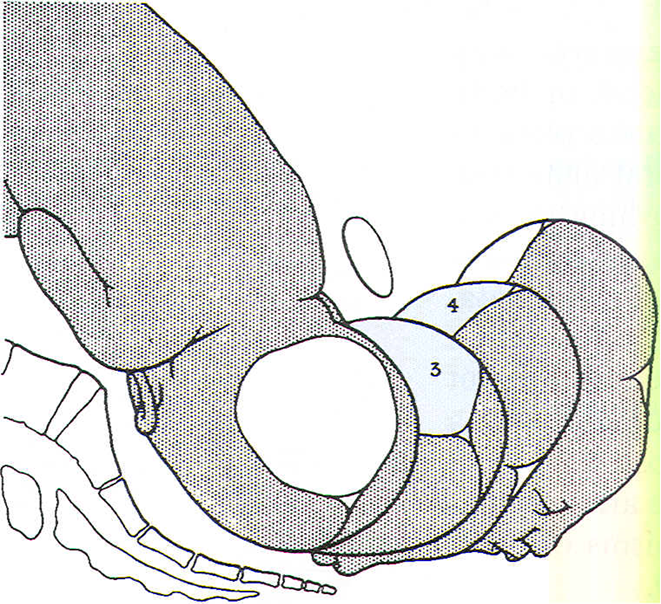 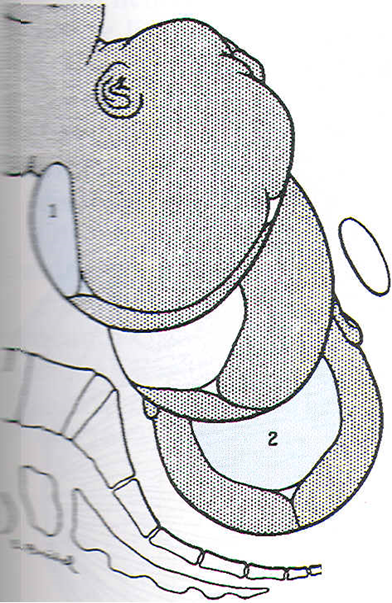 16
STAGES OF LABOR
First stage – Onset of labor to full cervical dilatation
Second stage - refers to the interval between full cervical dilatation (10 cm) and delivery of the infant
Third stage - Delivery of the fetus to delivery of the placenta
17
First Stage of Labour
Begins at the point at which the woman perceives painful uterine contractions
The 1st stage of labour is divided into two phases
Latent phase 
Active phase of labour
18
1st stage of labour- latent phase
Is a period of time characterized by painful uterine contractions and variable changes of the cervix, including some degree of effacement and slower progression of dilatation up to 5 cm for first and subsequent 
The duration of the latent first stage has not been established and can vary widely from one woman to another
The average duration of latent phase in nulliparous and multiparous women is 6.4 and 4.8 hours, respectively 
A prolonged latent phase is defined as ≥20 hours
19
1st Stage-Active phase of labor
The transition from latent to active phase is reached by 5cm dilation cervical dilatation in most cases, mostly in multiparous women and even greater dilatation for nulliparous women
Characterised by regular painful uterine contractions with progressive cervical dilatation
Changes in cervical dilation accelerate to 1 to 2 cm per hour and the foetus descends into the birth canal. 
NB: Labour may be slower than cervical dilatation rate of 1 cm/hour at some point in active first stage for some women with normal labour progression.  Therefore ,a slower than 1-cm/hour cervical dilatation rate alone should not be a routine indication for obstetric intervention
The duration of active phase of  first stage (from 5 cm until full cervical dilatation) usually does ≤12 hours in first labours, and ≤10 hours in subsequent labours
20
Second stage of labor
Starts from full cervical dilation (10 cm) and  ends with delivery of the baby.
It is characterized by descent of the presenting part through the maternal pelvis and culminates with expulsion of the fetus
Indications that the second stage has started are an increase in bloody show, maternal desire to bear down with each contraction, a feeling of pressure on the rectum accompanied by the desire to defecate, and onset of nausea and vomiting
Duration of second stage of labour
Up to 2 hours in multiparas (WHO 2018)
up to 3 hours for nulliparas (WHO 2018)
3 hours if epidural given for analgesia
21
Third stage of labor
Refers to the time from delivery of the baby to expulsion of the placenta
Lasts about 30 minutes in 97% of normal deliveries
The major complication associated with this period is hemorrhage
The duration of the third stage of labour is important because the prevalence of PPH increases as the duration lengthens
Retention of the placenta for longer than 30 minutes at term is a commonly used endpoint for intervention in the absence of complications (eg, hemorrhage).
The WHO defines a retained placenta as one that has not been expelled by 60 minutes after delivery
22
MANGEMENT OF FIRST STAGE OF LABOR
23
1st stage mgt entails: -
Creating a satisfactory childbirth experience
Initial evaluation of the woman in labour-History, examination, laboratory tests
Labor management
Patient preparation
Monitoring-FHR, Uterine contractions, Labor progress
Medication management
Fluid and oral intake
Pain control measures
Amniotomy
Antacids
Maternal activity and position
Infection prophylaxis
24
Creating a satisfactory childbirth experience
A woman’s satisfaction is determined by personal expectations, support received, quality of care giver- patient relationship (respect, communication, continuity of care) and involvement in decision making.
It is therefore recommended that through out labour and delivery, all women get : -
Respectful maternity care; care that maintains their dignity, privacy and confidentiality, ensures freedom from harm and mistreatment, and enables informed choice and continuous support
Effective communication between providers and parturient, using simple and culturally acceptable methods
Companion of their choice
Continuity of care
25
Initial evaluation of the woman in labour
Entails history taking, initial physical examination and lab tests.
This initial evaluation of the parturient intends to : -
Confirm the diagnosis 
establish baseline cervical status so that subsequent progress can be determined 
review her prenatal record for medical or obstetrical conditions which may need to be addressed (e. g, pregestational DM, foetal abnormality, Rh isoimmunization)
check for development of new disorders (e. g, bleeding, preeclampsia, chorioamnionitis)
evaluate the foetal status
26
Initial evaluation of the woman in labour; Initial examination
General examination- General condition, HR, RR, Temperature, weight, and FHR, Pallor, Jaundice, edema etc
Abdominal exam- Leopold manoeuvres, record frequency and duration of uterine contractions, Auscultate the FHR for a minimum of 1 minute immediately after a contraction. Palpate the woman’s pulse to differentiate the maternal HR from of FHR, other findings- tenderness, masses, organ enlargement.
Examine the other systems
Pelvic exam – a sterile digital vaginal examination is performed unless contra-indicated to determine: -
External genitalia- normal anatomy, oedema, varicosities, discharge, blood, state of draining liqor if any( clear, meconium stained, bloody, foul smelling, amount) FGM, scars, lesions such as warts, ulcers, cysts, abscesses etc
Vaginal wall status
27
Initial evaluation of the woman in labour; Initial examination
Cervical status
Position of the Cervix
Cervical Dilatation- 0 to 10 centimeters
Cervical Effacement- described as zero (no effacement, the cervix is 3 to 4 cm long) to 100 percent (complete thinning of the cervix)
Status of the Membranes- intact, if ruptured report of AF at the tail end of the VE.
Presence and degree of moulding, caput
Position. (relationship of a nominated site of the presenting part to a denominating location on the maternal pelvis, eg, right occiput anterior) Asynclitism refers to lateral deflection of the fetal head such that the sagittal suture is deflected anteriorly toward the symphysis or posteriorly toward the sacrum. 
Station; degree of descent of the leading edge of the presenting part of the fetus, typically measured as distance in centimeters between the leading bony edge of the fetus and the ischial spines
Clinical pelvimetry to assess adequacy of the pelvis- how easily is the sacral promontory tipped, ischial spine prominence, outlet evaluation. NB; This is of limited value. “Trial of labour” is recommended as a better assessment of pelvic adequacy.
28
Initial evaluation of the woman in labour; Laboratory tests
Urinalysis-Check for Proteinuria, features of UTI 
Complete antenatal profile tests in women who haven’t had it done or have not had a full screen. 
Group and crossmatch blood for patients at moderate to high risk of needing a transfusion (eg, multiple gestation, trial of labor after cesarean, preeclampsia/HELLP without coagulopathy, prior postpartum hemorrhage, grand multiparity, placenta previa or accreta, preeclampsia/HELLP with coagulopathy, severe anemia, congenital or acquired bleeding diathesis).
Women who have not had HIV screening should be offered rapid HIV testing in labor. If the rapid test is positive, then antiretroviral prophylaxis should be initiated while confirmatory testing is being performed
HBV screening if not done prenatally; infant should receive immunoprophylaxis if the results are positive.
+/- RBS
Other tests depending on history and examination findings- TBC, TFTs, U/E/Cs etc
29
Management of 1st stage of labour; latent phase of labour
If after initial evaluation a diagnosis of latent phase of labour is made then the way forward is to have the woman continue resting/ ambulating, normal fluid  and food intake until established labour.
Therapeutic rest involves administration of parenteral analgesics to relieve the patient's discomfort and allow for progression of labour while she rests or sleeps
Avoid giving uterotonic drugs in latent phase unless clearly indicated
There should be clear indications to augment labour during the latent phase to justify the risks associated with oxytocin augmentation such as uterine tachysystole, foetal intolerance of labour and increased rates of operative interventions
30
Management of Active phase of first stage
31
Active phase; Foetal well-being
Intermittent auscultation using a Doppler ultrasound device or Pinard fetal stethoscope is recommended for the assessment of fetal wellbeing on labour admission and half hourly during the active phase.
Routine cardiotocography is not recommended for the assessment of fetal well-being on labour admission in healthy pregnant women presenting in spontaneous labour.
32
Active phase: Maternal Vital Signs
Maternal temperature, pulse, and blood pressure are evaluated at least every 4 hours. 
If foetal membranes have been ruptured for many hours before the onset of labour, or if there is a borderline temperature elevation, the temperature is checked hourly.
33
Active phase: Subsequent Vaginal Examinations
Usually done 4 hourly.
 VEs must be patient-tailored e. g if arrest of descent and / cervical dilation is detected and an intervention  such as emptying the bladder and/or administration of oxytocin is effected, then the next VE is done after 2 hours
When the membranes rupture, an examination should be performed expeditiously to detect occult umbilical cord compression/prolapse
Repeat VE if patient has urge to bear down, if FHR abnormalities suspicious of cord presentation or prolapse
Do sterile speculum exam if PV bleeding occurs
34
Active phase: Amniotomy
In normally progressing labor, do not perform amniotomy routinely
If membranes are intact, amniotomy may be performed when indicated, the presumed benefits are 
More rapid labour 
Earlier detection of meconium-stained amniotic fluid
Opportunity to apply an electrode to the foetus or insert a pressure catheter into the uterine cavity. 
The foetal head must be well applied to the cervix and not be dislodged from the pelvis during the procedure to avert umbilical cord prolapse.
35
Active phase: Emptying the Urinary Bladder
Bladder distention can hinder descent of the fetal presenting part and lead to subsequent bladder hypotonia and infection.
 During each abdominal examination, the suprapubic region should be inspected and palpated to detect distention. 
If the bladder is readily seen or palpated above the symphysis, the woman should be encouraged to void.
If the bladder is distended and she cannot void, catheterization is indicated.
36
Pain relief in labor
Non-pharmacological options depending on the woman’s preference
	Breathing and relaxation techniques
Massage techniques
Labor in water/birthing pools
Acupuncture, acupressure
Application of warm packs
Music
TENS (transcutaneous electrical nerve stimulation)
37
PAIN RELIEF IN LABOUR; pharmacological
Epidural analgesia is recommended for healthy pregnant women requesting pain relief during labour, depending on a woman’s preferences
Epidural analgesia- provides more effective pain relief, is not associated with a longer 1st stage or increased chance of C/S birth, Is associated with a longer 2nd stage of labor and increased chance of vaginal instrumental birth, Is likely to call for more intensive monitoring
Parenteral opioids, such as fentanyl, diamorphine and pethidine, are recommended options for healthy pregnant women requesting pain relief during labour, depending on a woman’s preferences.
38
Pharmacological analgesia in labor
Inhalational analgesia-Entonox (a 50: 50 mixture of oxygen and nitrous oxide)
39
Fluid and food intake, position and mobility in labour
Encourage women at low risk to continue oral fluid and food intake during labour
Encouraging the adoption of mobility and an upright position during labour in women at low risk
40
Infection prophylaxis
Routine vaginal cleansing with chlorhexidine during labour for the purpose of preventing infectious morbidities is not recommended
Vaginal delivery is not an indication for routine antibiotic prophylaxis since the rate of bacteremia is low 
Antibiotic prophylaxis should be used if indicated (eg RHD, prosthetic heart valves, prolonged rupture of membranes, confirmed GBS etc)
41
If delay in 1st stage
Consider- Parity, dilatation and rate of change, uterine contractions, station and position of the presenting part and then assess all aspects of progress in labour
Cervical dilation of less than 2cm in 4 hours
Descent of the fetal head
Changes in strength, duration and frequency of contractions
42
If delay in 1st stage is diagnosed
Consider amniotomy if membranes are still intact
Amniotomy followed later(2-4 hours) by augmentation of labour with Oxytocin if needed.
If Oxytocin is used, ensure the time between increments of dose is no more frequent than every 30 minutes.
Increase Oxytocin until there are 4 to 5 strong contractions in 10 minutes or maximum dose of oxytocin is reached
After ARM or Oxytocin, repeat vaginal examination after 2 hours
Offer women with delay in active phase of labor support and adequate pain relief
43
Second stage of labour
44
2ND STAGE OF LABOUR; Duration
Decision about curtailing the second stage of labour should be based on surveillance of the maternal and foetal condition, and on the progress of labour. 
When the woman’s condition is satisfactory, the foetus is in good condition, and there is evidence of progress in the descent of the foetal head, there are no grounds for intervention.
 However, when the second stage has extended beyond the standard durations, the chance of spontaneous birth within a reasonable time decreases, and intervention to expedite childbirth should be considered.
45
2nd stage of labour, Birth position
Women with and without epidural analgesia, should be encouraged to adopt a birth position of the individual woman’s choice, including upright positions. (Birth positions- Lithotomy, semi-recumbent, on all fours, squatting etc )
Upright positions with traditional epidural analgesia, which provides a dense neuroaxial block, might not be feasible; however, most epidural analgesia currently provided are “low dose” and “mobile” epidural analgesia, which should enable a choice of birth positions.
46
2nd stage; reducing risk of birth trauma
In the expulsive phase of the second stage of labour encourage and support parturient to follow their own urge to push.
Application of manual fundal pressure to facilitate childbirth during the second stage of labour is potentially harmful and is not recommended
Techniques to reduce perineal trauma and facilitate spontaneous birth (including perineal massage, warm compresses and a “hands on” guarding of the perineum) are recommended.
47
Second stage of labor; No routine episiotomy
No routine episiotomy
If there’s a clinical indication, give a mediolateral episiotomy under local analgesic.
48
THIRD STAGE OF LABOUR
49
3rd stage; Preventing PPH
The use of uterotonics for the prevention of postpartum haemorrhage (PPH) during the third stage of labour is recommended for all births.
Oxytocin (10 IU, IM/IV) is the recommended uterotonic drug for the prevention of PPH
Where oxytocin is unavailable,  use 
ergometrine/methylergometrine
Or Carbetocin
 or the fixed drug combination of oxytocin and ergometrine) 
Or oral misoprostol (600 μg)
50
3rd stage; delayed cord clamping, delivery of the placenta
Delayed umbilical cord clamping (not earlier than 1 minute after birth) is recommended
The potential value of delayed cord clamping is a decrease in neonatal and infant anemia, but potentially at a cost of a higher rate of polycythemia and neonatal jaundice
51
Delivery of the placenta
Controlled cord traction (CCT) is recommended for delivery of the placenta for reduced blood loss, delivery should be achieved with counter pressure on the uterus with a hand paced in the suprapubic area to avert uterine inversion.
Sustained uterine massage is not recommended as an intervention to prevent PPH in women who have received prophylactic oxytocin
52
3rd stage
Check and monitor vital signs and lochia loss
Normal blood loss in a normal vaginal birth is 500mls
53
3rd stage- immediate newborn care
Newborns without complications should be kept in skin-to-skin contact (SSC) with their mothers during the first hour after birth to prevent hypothermia and promote breastfeeding.
All newborns, including low-birth-weight (LBW) babies who are able to breastfeed, should be put to the breast as soon as possible after birth when they are clinically stable, and the mother and baby are ready
All newborns should be given 1 mg of vitamin K intramuscularly after birth (i.e. after the first hour by which the infant should be in skin-to-skin contact with the mother and breastfeeding should be initiated).
54
Active management of third stage of labor
Administration of uterotonic within one minute of delivery of the baby and after confirming absence of twin
Delivery of the placenta by Controlled cord traction
Check and monitor vital signs
55
Modalities of Intrapartum fhr monitoring
2 common modalities are used for intrapartum FHR monitoring
 Intermittent auscultation
Continuous electronic FHR monitoring (CEM)
Both are equally good for monitoring low risk pregnancies
Neither approach has reduced the risk of long-term neurologic impairment or cerebral palsy
CEM has been shown to increase the rate of operative delivery- C/S, instrumental vaginal delivery, without an associated neonatal benefit
56
Structured Intermittent FHR auscultation
This is usually done externally over mother’s abdomen using a fetal stethoscope or a Doppler device
Done every  30 minutes during first stage of labor  and every 15 minutes and after every contraction during the second stage of labor
It does not give information on FHR variability, the shape of FHR decelerations, or contractions
57
Structured Intermittent fhr auscultation- procedure for auscultation
Perform Leopold maneuvers to determine the position of the foetus
Place the doppler/ fetoscope over the area of maximum intensity of foetal  heart tones, generally over the foetal back
Differentiate maternal heart rate from FHR by palpating the maternal radial pulse concurrently.
Palpate for the uterine contractions during period of FHR auscultation to determine relationship
Count FHR between contractions for at least 30 to 60 seconds to determine the average base line rate
Count FHR after uterine contractions to determine response to contractions
58
When a Doppler device is used for intermittent monitoring, the FHR is determined over  one to two minutes at intervals and the lowest rate is manually recorded.
When a fetal stethoscope (Fetoscope)is used, the FHR is auscultated for a minute along the line from the maternal umbilicus to the ASIS on the maternal side where the fetal back is in cephalic presentation
59
Continuous FHR monitoring
Done using a Doppler ultrasound device belted to the maternal abdomen throughout labor. This is connected to an electronic monitor, which continuously plots the FHR on a strip of paper, while  a pressure transducer simultaneously monitors the frequency, timing and duration of uterine contractions
Also known as continuous Cardiotocography
60
Definitions of fetal heart rate patterns
Variability
Fluctuations in baseline that are irregular in amplitude and frequency
Measured in a 10 minute window. Measured peak to trough
	Absent- amplitude undetectable
	Minimal- amplitude 0 to 5 bpm
	Moderate- amplitude 6 to 25 bpm
	Marked- amplitude over 25 bpm
61
Definitions of fetal heart rate patterns
Baseline Rate
Is the mean fhr in bpm ( rounded to 0 or 5) over a 10 minute interval, excluding periodic changes, periods of marked variability, and segments that differ by more than 25 bpm.
The baseline must be identifiable for 2 minutes during the interval, otherwise it is considered indeterminate
Bradycardia- below 110bpm
Normal 110-160bpm
Tachycardia –over 160bpm
62
Definitions of fetal heart rate patterns
Accelerations
An increase in the FHR lasting 15 seconds or more and peak 15bpm or more above baseline
A prolonged acceleration is  at least 2 minutes but less than 10 minutes
An acceleration of 10 minutes or more is considered a change in baseline
63
Definitions of fetal heart rate patterns
Late deceleration
A gradual decrease and return to baseline of the FHR associated with a uterine contraction. The deceleration onset, nadir and recovery usually occur after the onset, peak, and termination of the contraction.
Early deceleration
A gradual decrease and return to baseline of the FHR associated with a uterine contraction. The deceleration onset, nadir and recovery usually coincident with the onset, peak, and termination of the contraction.
64
Definitions of fetal heart rate patterns
Variable decelerations
An abrupt decrease in FHR below the baseline. 
The decrease is ≥ 15bpm, lasting ≥ 15 secs and < 2min from onset to return to baseline. The onset, depth, and duration of variable decelerations commonly vary with successive uterine contractions
Prolonged deceleration
A decrease in FHR below the baseline of ≥ 15 bpm, lasting at least 2 minutes but <10 minutes from onset to return to baseline. > 10 minutes- considered a change in baseline
65
Category 1 fhr tracing
66
Reassuring/Category 1 FHR patterns
Presence of a reassuring pattern indicates that there is minimal likelihood of academia at that point in time
Characteristics of a reassuring FHR tracing/Normal/Category I FHR tracing:-
A baseline FHR of 110-160bpm
Absence of late or variable FHR decelerations
Moderate FHR variability (6-25bpm)
Early decelerations may be present or absent
Accelerations may be present or absent
67
Non-reassuring FHR patterns
These are associated with abnormal fetal acid-base status at the time of observation
Prompt evaluation should be done and expeditious intervention done if necessary as fetal or neonatal damage or death may occur if these patterns do not resolve  and persist for over an hour.
68
Abnormal fhr patterns
Absent or minimal variability with decelerations or bradycardia
Thought to result from cerebral hypoxemia and acidosis
Non hypoxemic causes of diminished variability,-anencephaly, CNS defects, centrally acting drugs-opiates, Magnesium sulphate, atropine, sepsis, quiet fetal sleep
Recurrent late decelerations
69
Abnormal fhr patterns
Recurrent variable decelerations- occur when the umbilical cord is compressed as in low AF, nuchal cord
Bradycardia
Sinusoidal heart rate pattern- a pattern of  regular variability, with a fixed periodicity 3 to 4 cycles per minute, an amplitude of 5 to 40 bpm, and lasting for at least 10 minutes. Decelerations and accelerations in response to movement are absent
70
Indeterminate fhr patterns(Category ii)
FHR patterns that are category II are not reassuring
 the fetus may not be acidotic but a continuation of the clinical scenario may result in fetal academia
These need continued surveillance
71
Management of fetal heart rate patterns
3 tier approach recommended
Category I: 
Reassuring FHR patterns- Normal  tracing-predictive of normal fetal acid –base  status. Continue normal monitoring depending on underlying risk factors
72
Management of fetal heart rate patterns
Category II:
 Include all FHR patterns which are not classified as category I or III.
Not predictive of abnormal fetal acid –base status, but require continued monitoring, evaluation, initiation of appropriate corrective measures as indicated, and reevaluation.
Further evaluation may include
Fetal scalp stimulation in which the fetal vertex is stimulated by prodding it with the examining finger during VE, if a FHR acceleration is elicited, absence of acidosis (a fetal pH > 7.20) is likely.
Fetal scalp blood sampling for pH
A scalp pH value of < 7.20 represents indicates fetal acidosis
NB: Scalp edema may result in erroneous results
73
Category III FHR tracings
Absent baseline FHR variability and any of the following:-
Recurrent late decelerations
Recurrent variable decelerations
Bradycardia
OR
Sinusoidal pattern

Make preparations for immediate delivery while initiating resuscitative measures
74
Management of fetal heart rate patterns
Initiate resuscitative measures to improve fetal oxygenation ( these improve fetal oxygenation by improving uteroplacental flow and maternal oxygenation)
Repositioning the woman on her right or left lateral position
Administration of oxygen (8-10 L of oxygen via nonrebreather mask)
Administration of IVF bolus-500-1000mL of RL or NS solution
Reduce uterine contraction frequency in case of tachysystole-administer a tocolytic
Discontinue oxytocin or cervical ripening agents
Modify pushing efforts in second stage of labor eg push with every third contraction instead of with every contraction
75
Management of fetal heart rate patterns
If prolapsed umbilical cord is noted, continuous elevation of the presenting part until operative delivery occurs, knee chest position, filling the bladder with saline
Assess maternal vital signs to assess for hypotension- if recent epidural and hypotension with new late onset decelerations, prepare for possible administration of ephedrine
76
Management of fetal heart rate patterns
Determine the likely cause of the abnormality eg abruptio placentae, cord prolapse, maternal medication etc
Attempt to correct the problem
If the non reassuring FHR pattern does not improve within a few minutes, perform ancillary tests to confirm the fetal condition
Expedite delivery
determine whether operative intervention is needed (C/S, AVD),
 and the urgency of this intervention
77